1
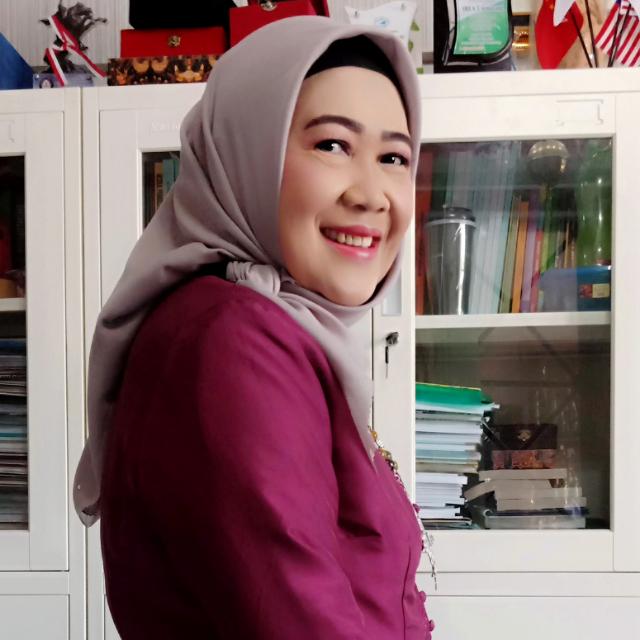 PENGEMBANGAN KEPROFESIAN BERKELANJUTAN (PKB) GURU DAN KEPALA SEKOLAH DI ERA PANDEMI
Dr. TITI PRIYATININGSIH, MPd
HP 08156535665
Email : priyatiningsih1961@gmail.com
SMA NEGERI 5 SEMARANG
JL. PEMUDA 143 SEMARANG-50132
Email : sman5smg@gmail.com
2
SATU TAHUN PANDEMI COVID 19( 2020)
REVOLUSI SISTEM PENDIDIKAN  ……. ?
PEMBELAJARAN JARAK JAUH & LAYANAN PENDIDIKAN DARING
BAGAIMANA PENILAIAN ANGKA KREDIT (PAK) TAHUNAN ?
BAGAIMANA PENGEMBANGAN KEPROFESIAN BERKELANJUTAN (PKB) SAAT TIDAK BISA BERKEGIATAN TATAP MUKA ?
KEGIATAN APA SAJA YANG BISA DINILAI SEBAGAI PKB SAAT TIDAK BISA TATAP MUKA  ?
PERLU KESEPAHAMAN GURU/KEPALA SEKOLAH DAN TIM PENILAI PAK SAAT PENGUSULAN PAK 2020 ?
3
PENILAIAN ANGKA KREDIT (PAK)
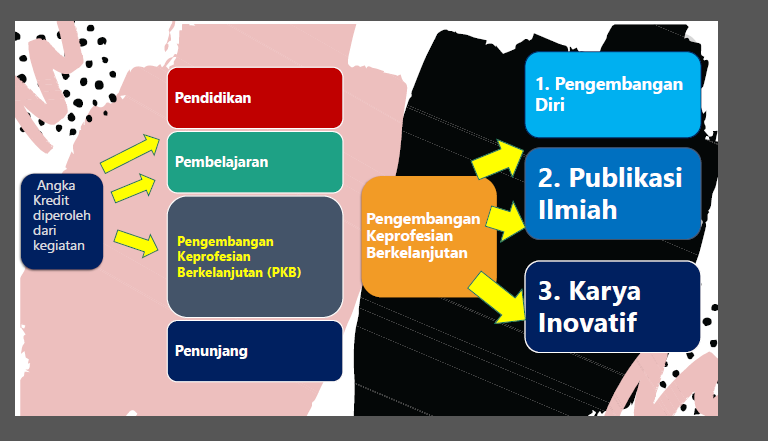 4
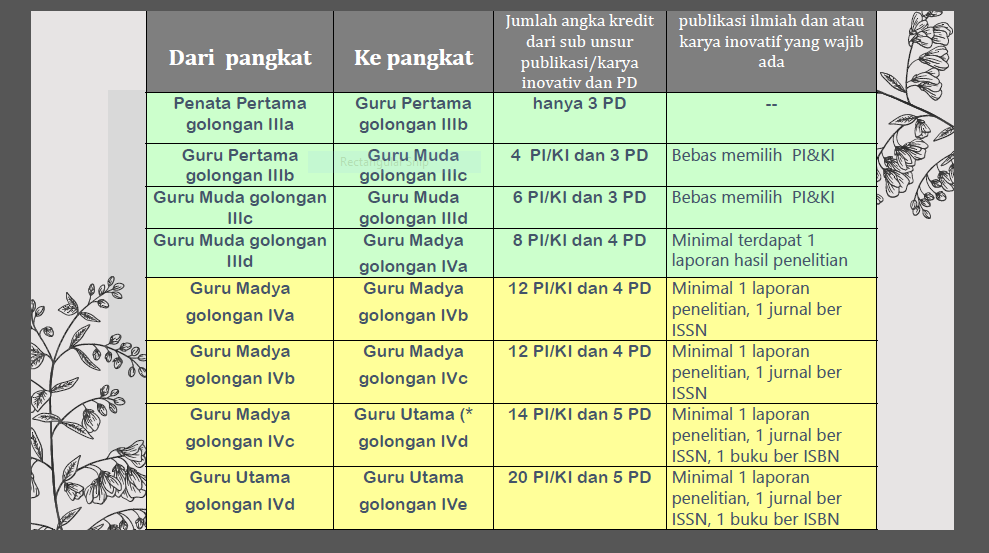 5
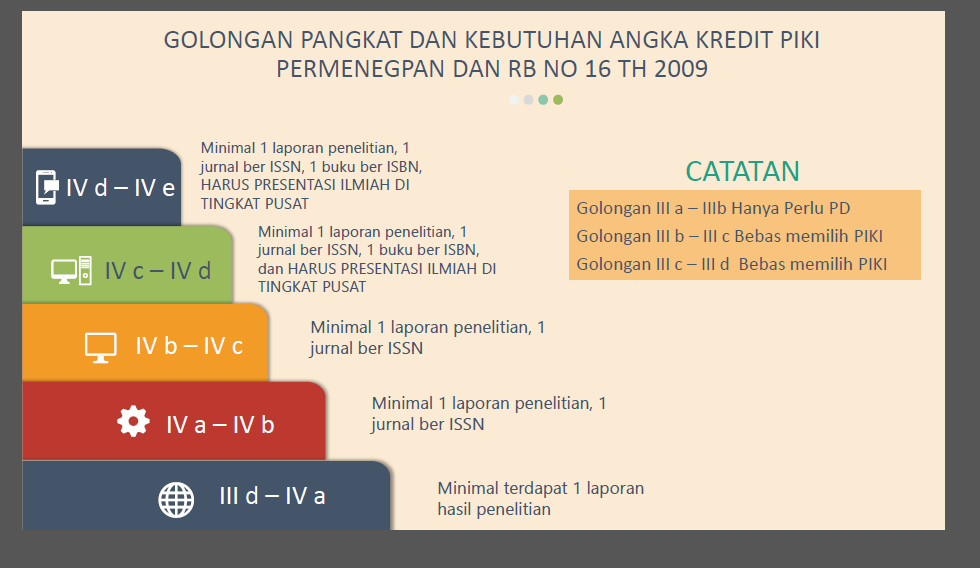 PENGEMBANGAN DIRI (DI ERA DARING)
6
1.1.  Mengikuti Diklat Fungsional
1. PENGEMBANGAN DIRI
1.2. Mengikuti Kegiatan Kolektif guru yang meningkatkan kompetensi dan /atau keprofesian guru
7
1.1.  Mengikuti Diklat Fungsional
Kegiatan yang termasuk diklat fungsional :
Kursus 
pelatihan
penataran
(dengan durasi minimal 30 jam pelajaran)
8
Penyelenggara Diklat FungsionaL
Kementerian Pendidikan dan Kebudayaan atau pemda melalui lembaga diklat yang ditunjuk seperti :
P4TK
LPMP
LP2KS
Badan Diklat Daerah
lembaga Diklat yang diselenggarakan oleh masyarakat yg mendapat izin operasional dari pemerintah atau pemda.
9
1.2. Mengikuti Kegiatan Kolektif guru 
yang meningkatkan kompetensi dan /atau keprofesian guru
Kegiatan guru dalam mengikuti kegiatan pertemuan ilmiah atau mengikuti kegiatan bersama yang dilakukan guru baik di sekolah/madrasah maupun di luar sekolah/madrasah (seperti KKG/MGMP, KKKS/MKKS, Asosiasi Profesi lainnya) yang bertujuan utk meningkatkan keprofesian guru
10
PUBLIKASI ILMIAH – DI ERA PANDEMI
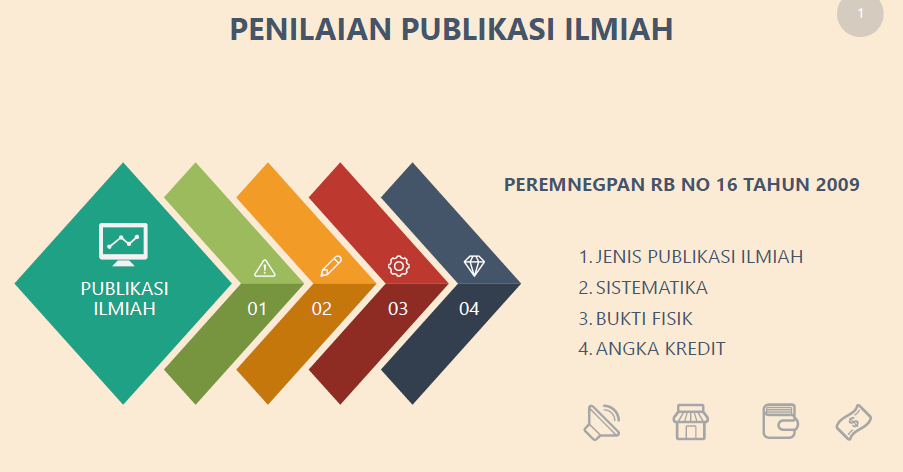 11
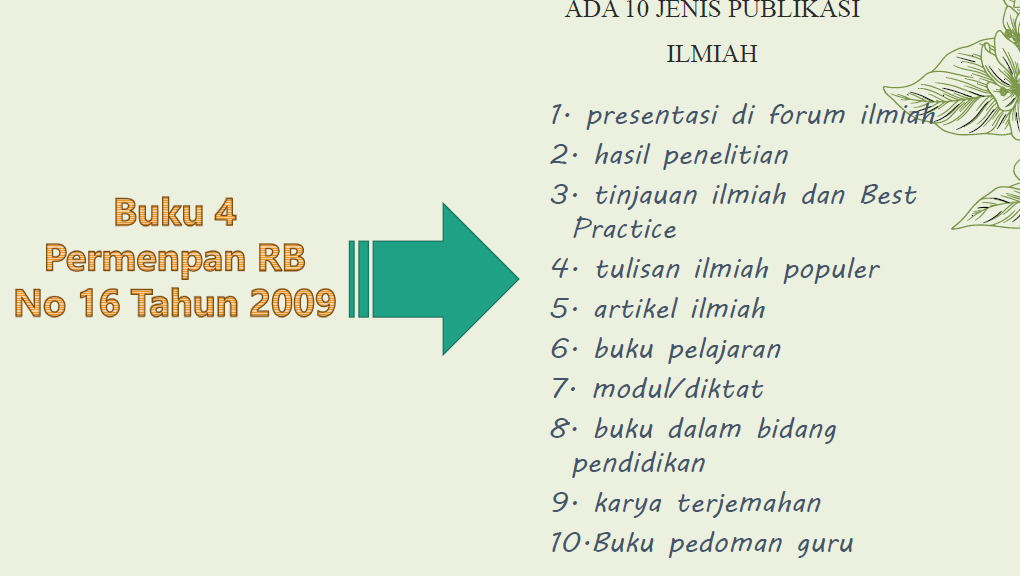 12
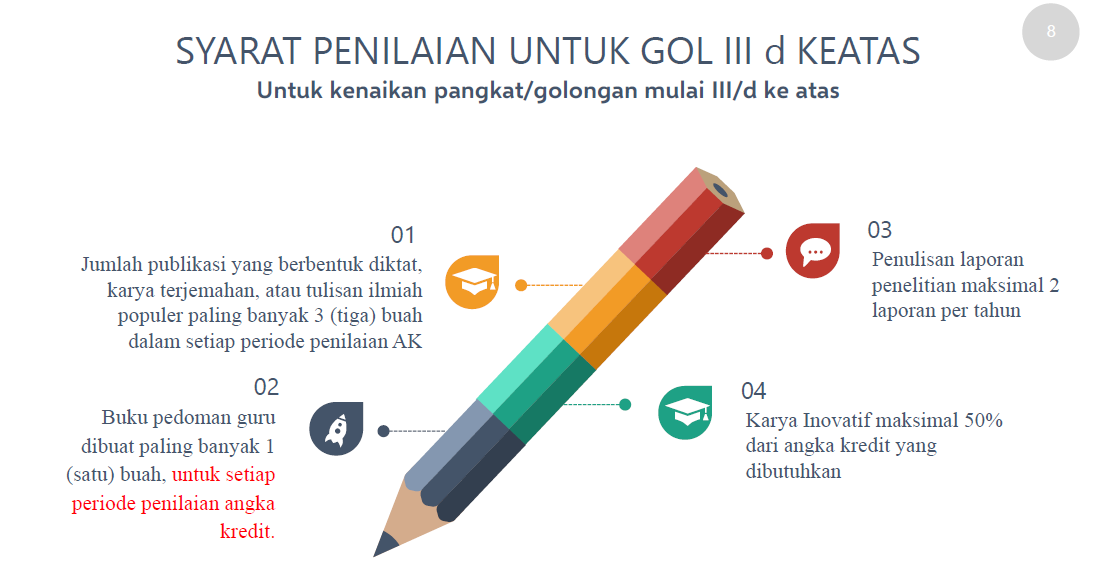 13
APAKAH MASIH BISA MELAKSANAN PTK DI ERA PANDEMI ?
INGAT DI BUKU 4 DAN BUKU 5  HANYA DISEBUTKAN HASIL PENELITIAN  JADI BISA MELAKUKAN PENELITIAN LAIN YANG MEMUNGKINKAN DILAKUKAN SAAT PJJ (DARING)
MISAL :
PENELITIAN KUALITATIF 
PENELITIAN KUANTITATIF
PENELITIAN KORELASI 
PENELITIAN EKSPERIMEN
PENELITIAN PENGEMBANGAN ( RESEARCH ANG DEVELOPMEN/R &D)
14
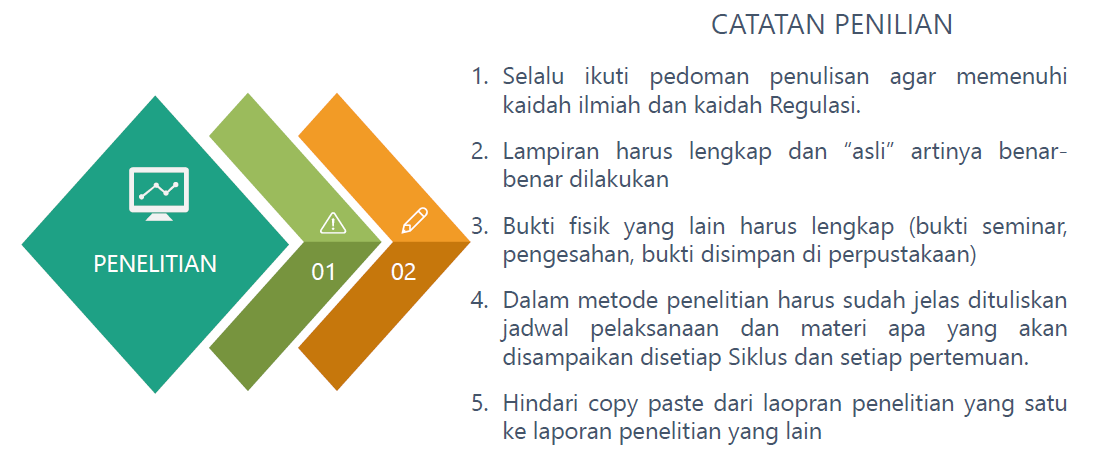 15
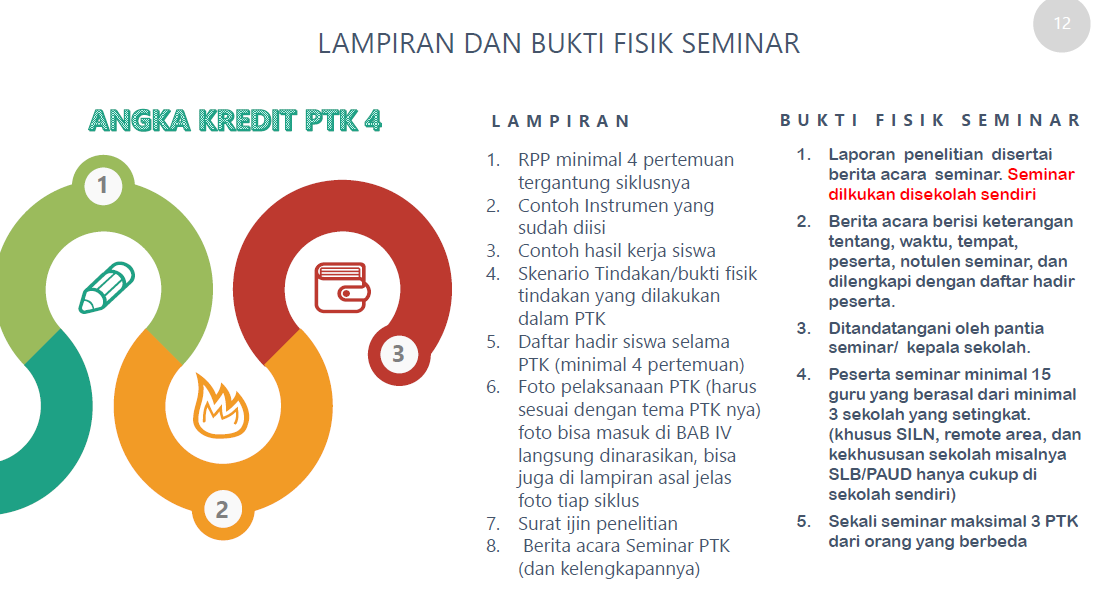 16
LAPORAN HASIL PENELITIAN
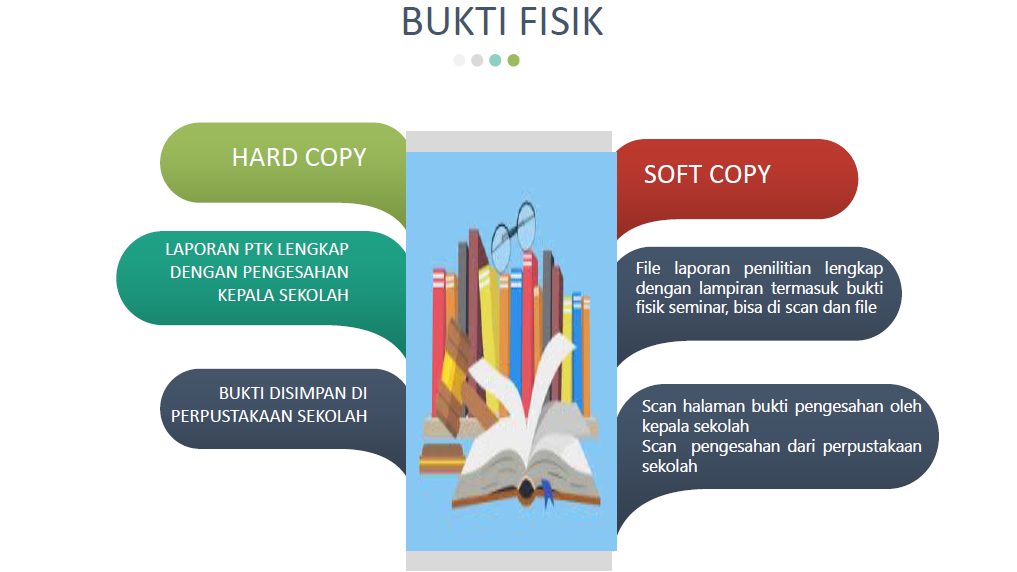 17
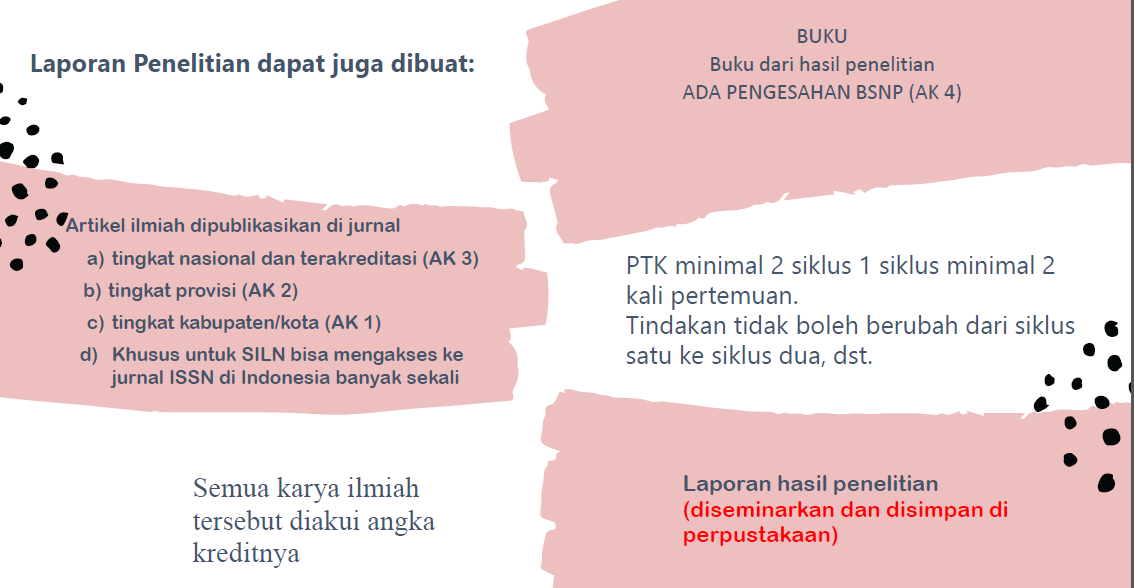 18
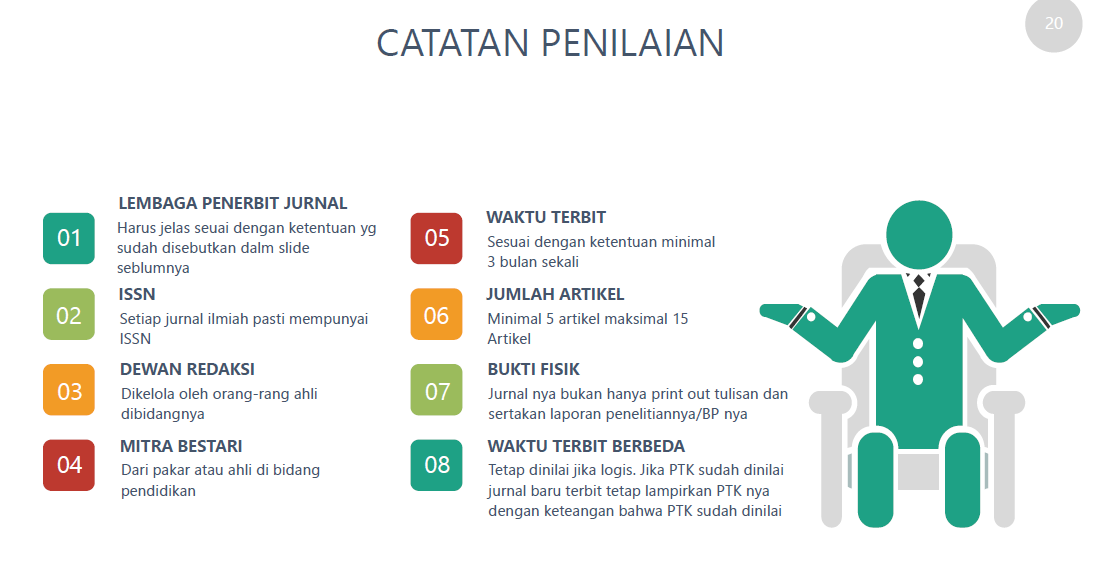 19
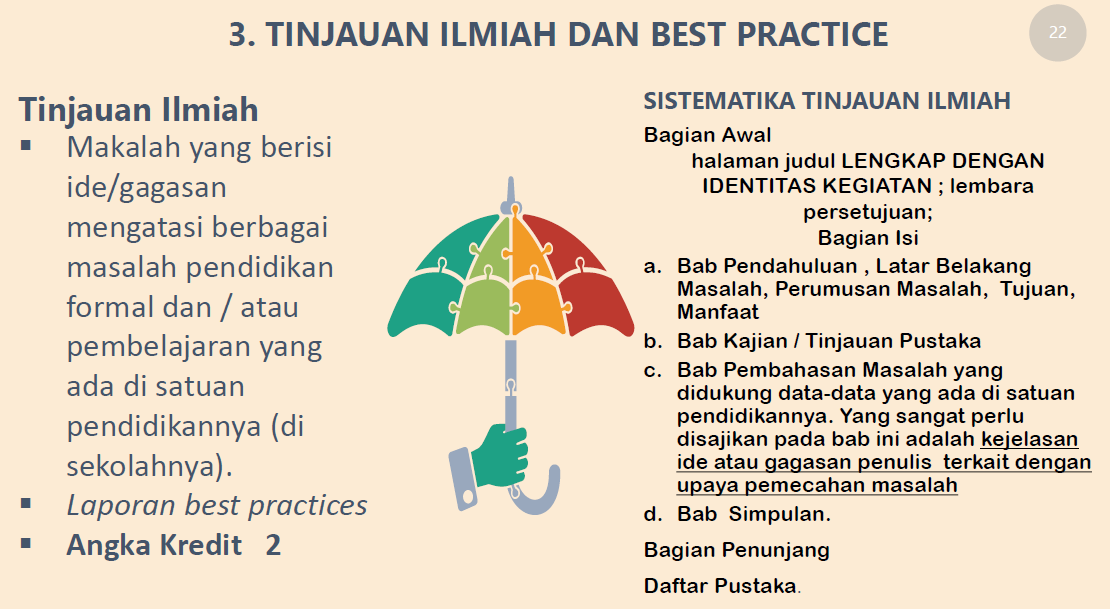 20
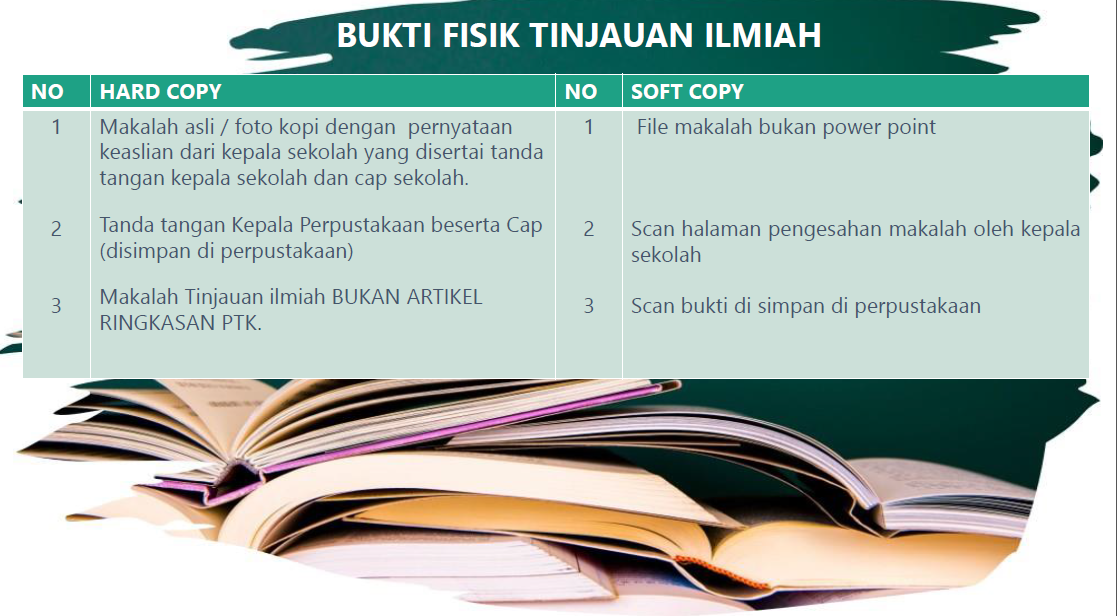 21
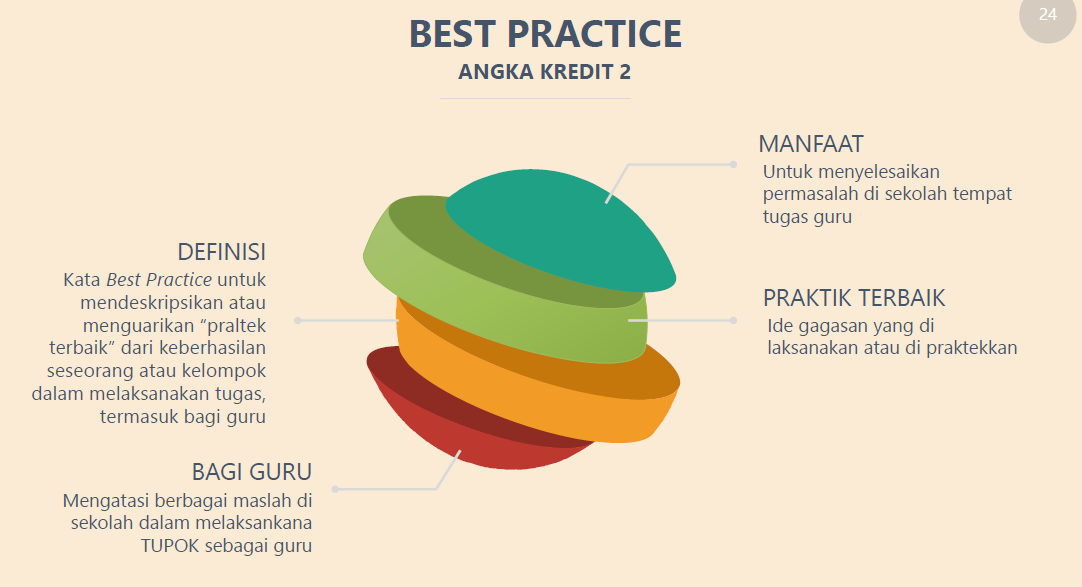 22
23
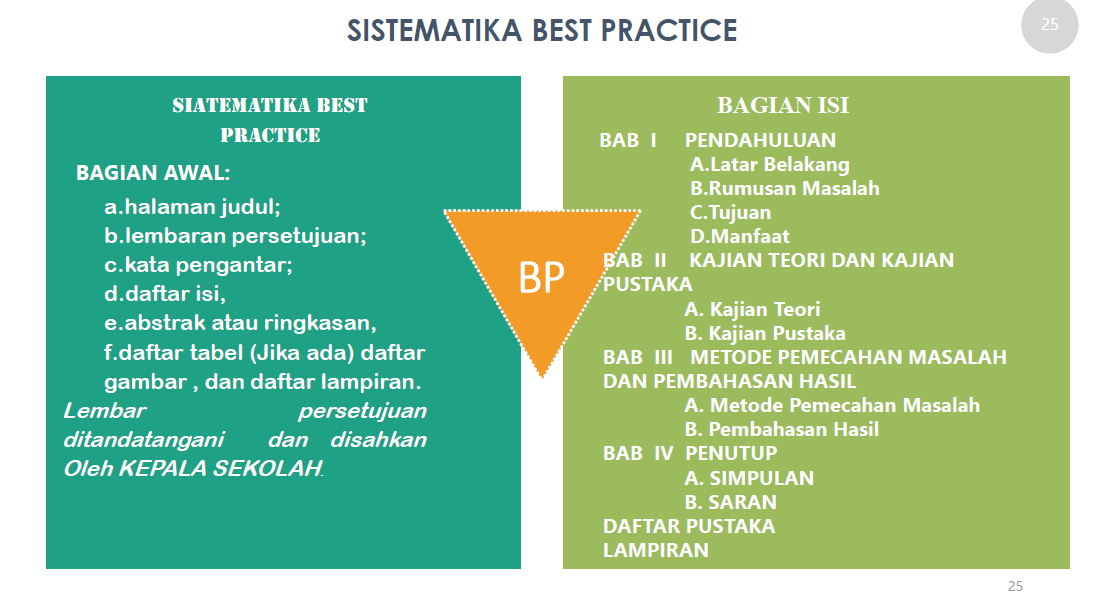 24
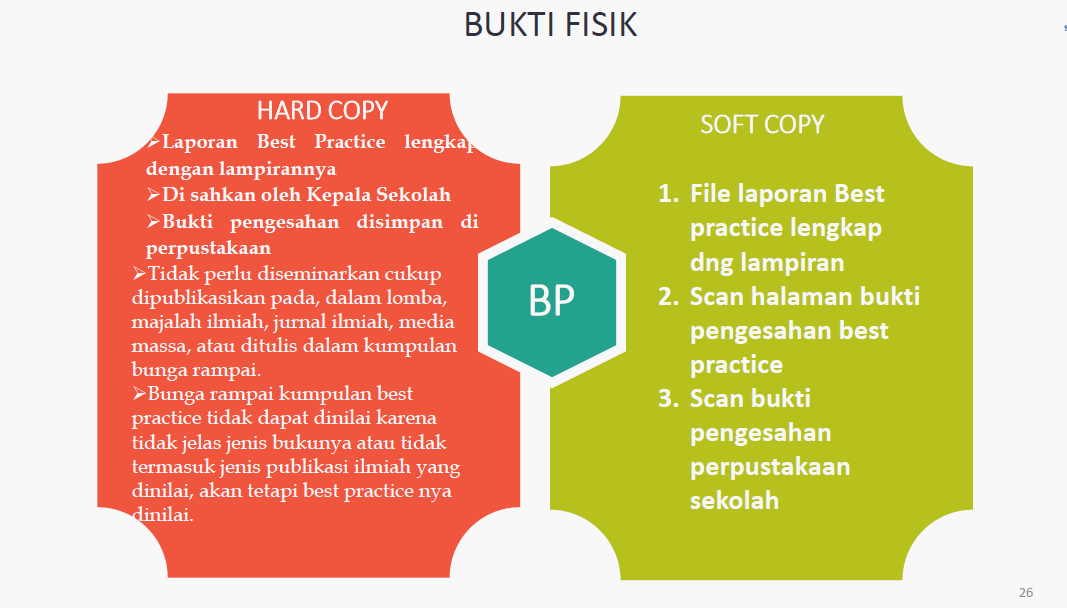 25
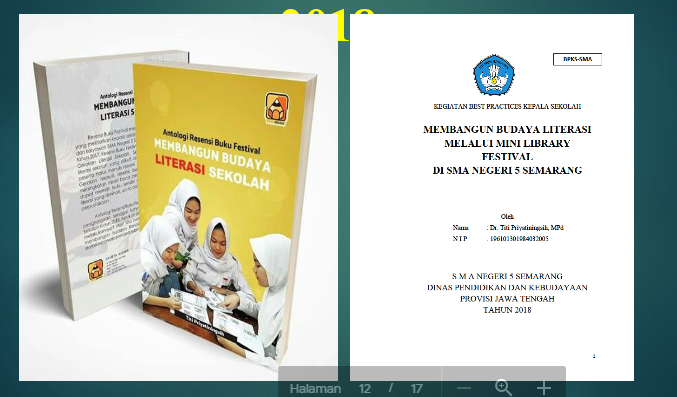 26
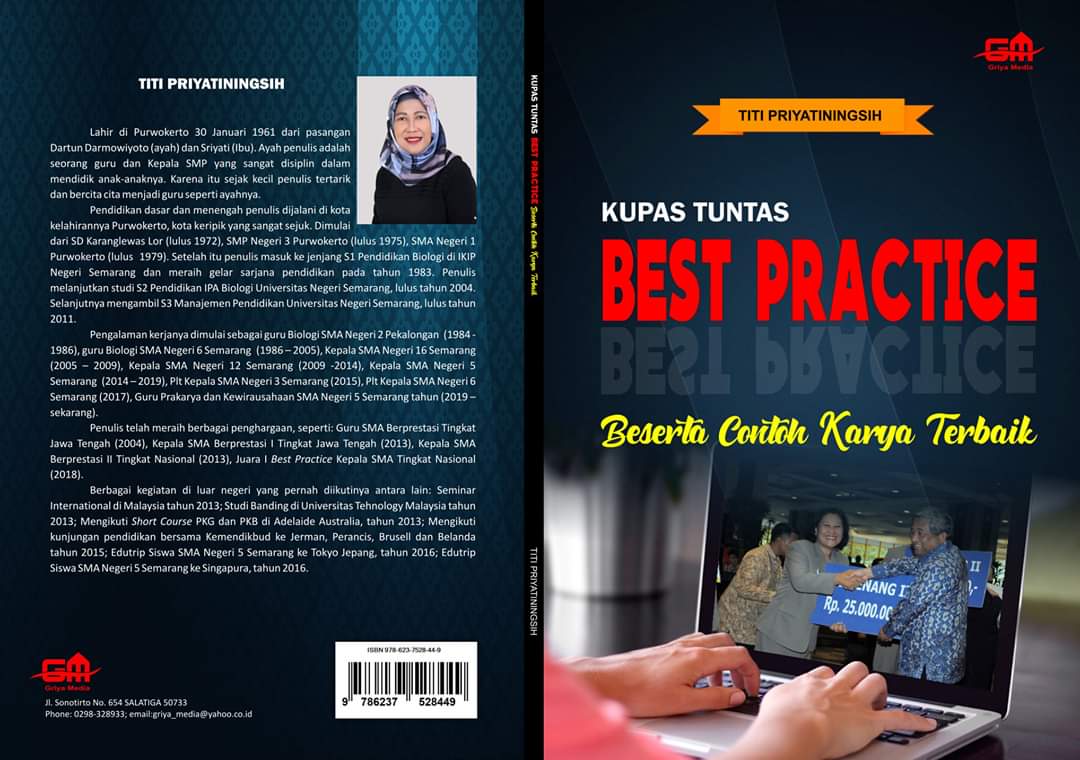 27
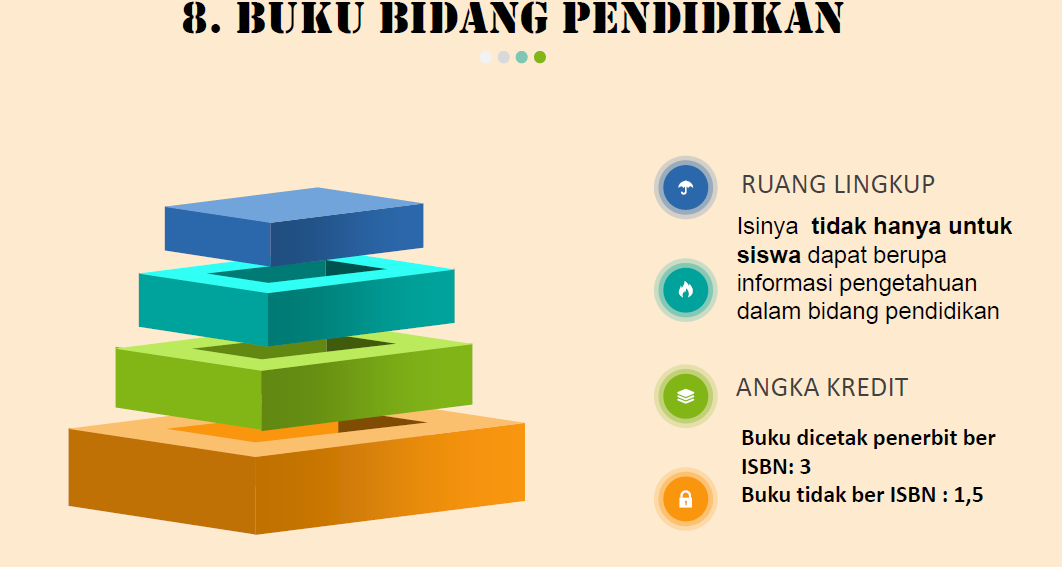 28
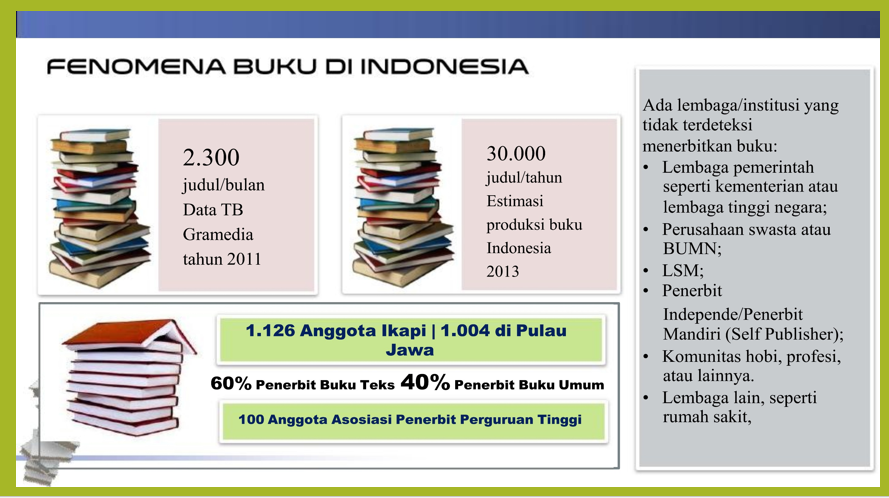 29
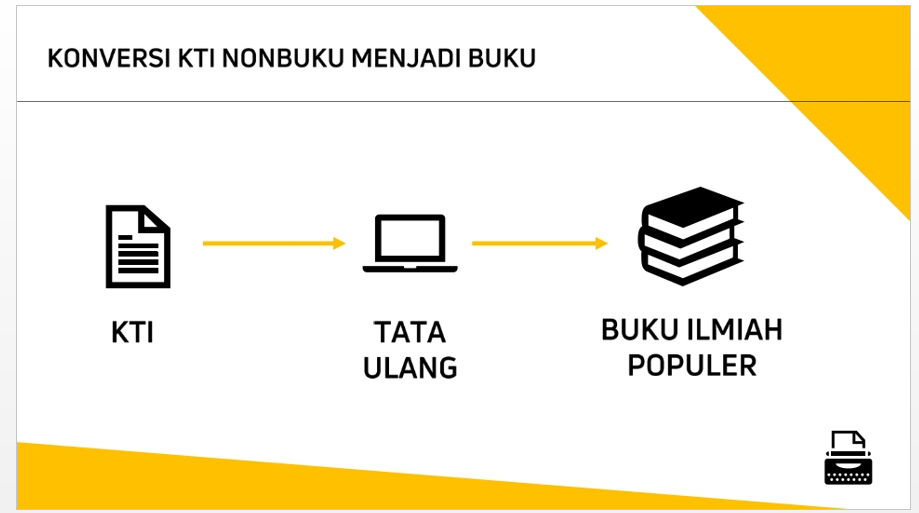 30
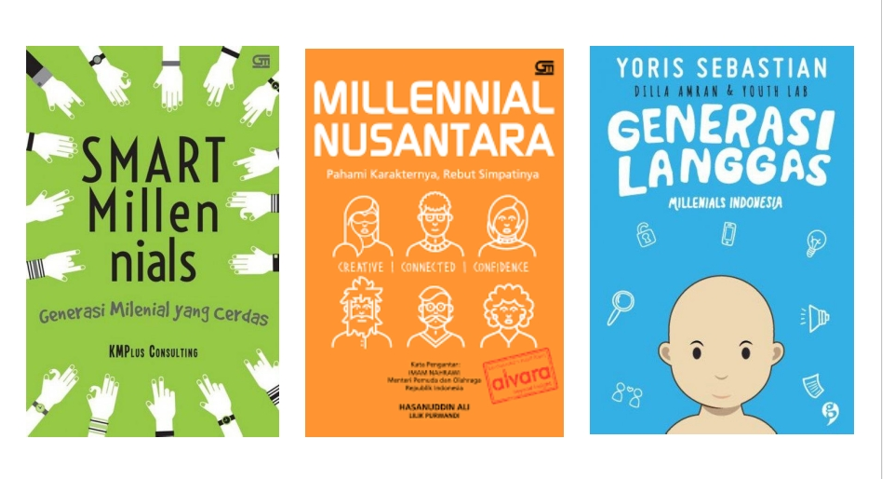 31
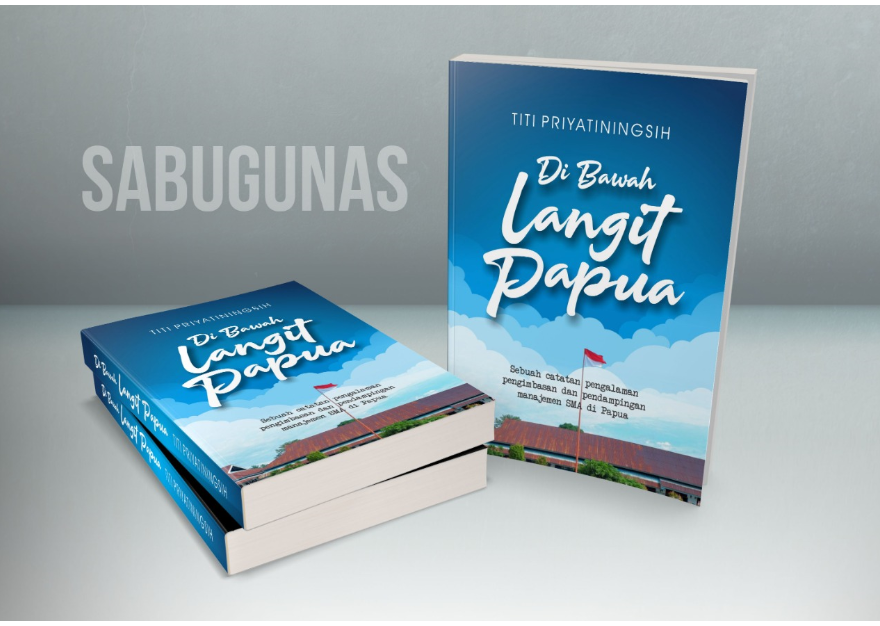 32
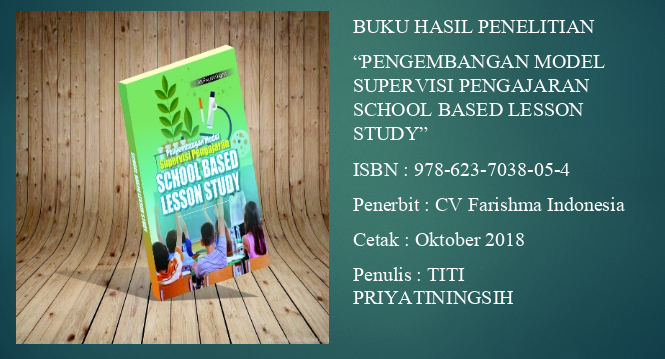 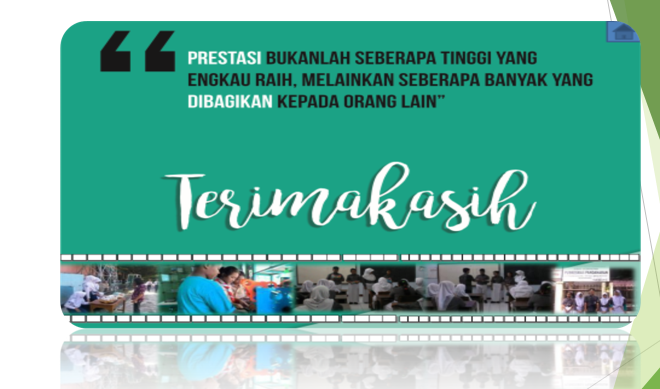 33